AutoTweetNG
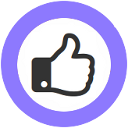 How to AutoTweet from Joomla in 5 minutes
http://www.extly.com/how-to-autotweet-in-5-minutes-from-joomla.html
Presentation based on Joomla 3 and AutoTweetNG 7.4 
2014-08-11
How to AutoTweet from Joomla in 5 minutes
In this presentation, we are going to show how you can AutoTweet from Joomla to Facebook, Twitter, or LinkedIn.
If you are looking for Google+ Moments channel support:www.extly.com/autotweetng-joocial-publishing-to-gplus-profiles-and-pages.html

Product Page: http://www.extly.com/autotweet-ng-pro.html
Support: http://support.extly.comCommunity Forum Support: http://www.extly.com/forum/index.html
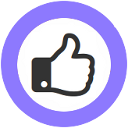 Prerequisites
AutoTweetNG Free or PRO v7 or superior
A Facebook account
A Twitter account
A LinkedIn account
System requirements: 
        - Joomla 2.5 / Joomla 3.0
        -  PHP 5.3 or superior
        -  MySQL 5.5, or superior (recommended)
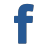 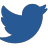 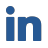 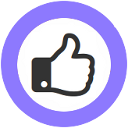 Configuration Steps
Download & Install
Create and authorize Social Channels
Add Facebook Channel
Add Twitter Channel
Add LinkedIn Channel
Create a new article to test a Post
Advanced: Posting on page load vs cronjob task
One last word
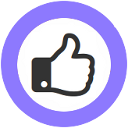 Download & Install AutoTweetNG
Download, unzip and install AutoTweetNG in Joomla backend with standard procedure.
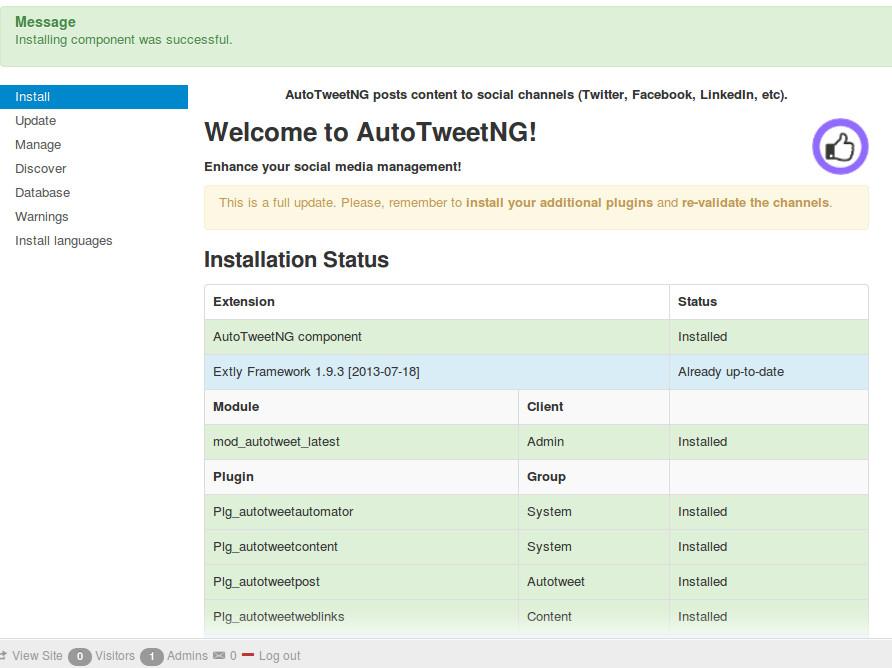 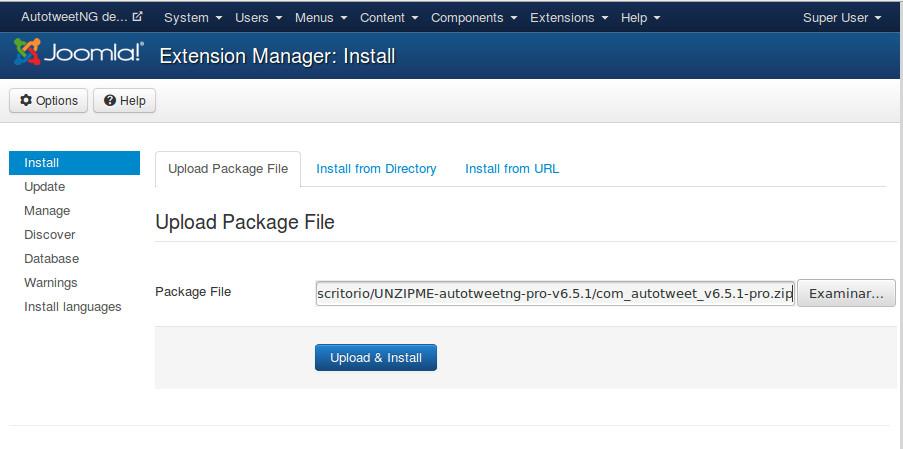 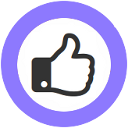 About AutoTweetNG updates: 
Install the update with the same procedure.
Download & Install AutoTweetNG
AutoTweetNG component has been installed.
System plugin - AutotweetAutomator has been installed and enabled, to process new content and posts every 3 minutes.
System plugin - AutotweetContent has been installed and enabled, to publish Joomla content.
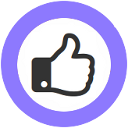 Create and authorize Social Channels
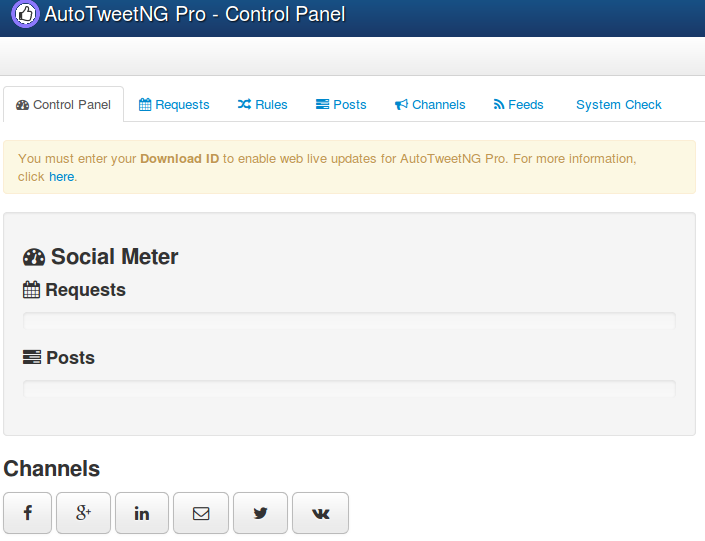 Go to AutoTweetNG Control Panel to create and authorize social channels
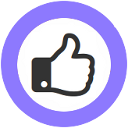 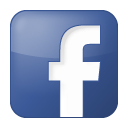 Add channel / Facebook
AutoTweetNG requires the Facebook account authorization.
Each Profile, Page or Group is a different channel.
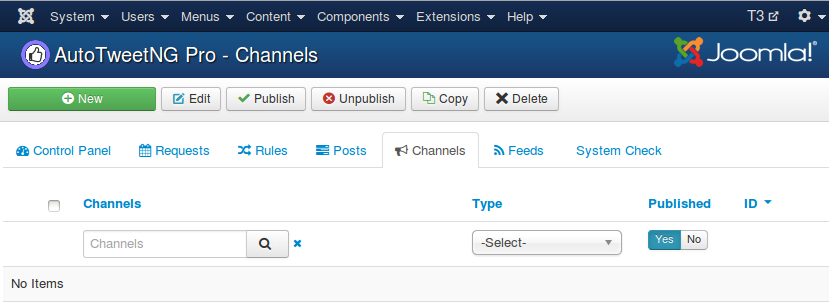 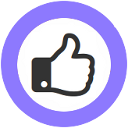 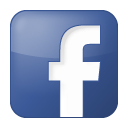 Add channel / Facebook
Assign channel type and data, and select “Use Your Own App”=Yes
 Create your App
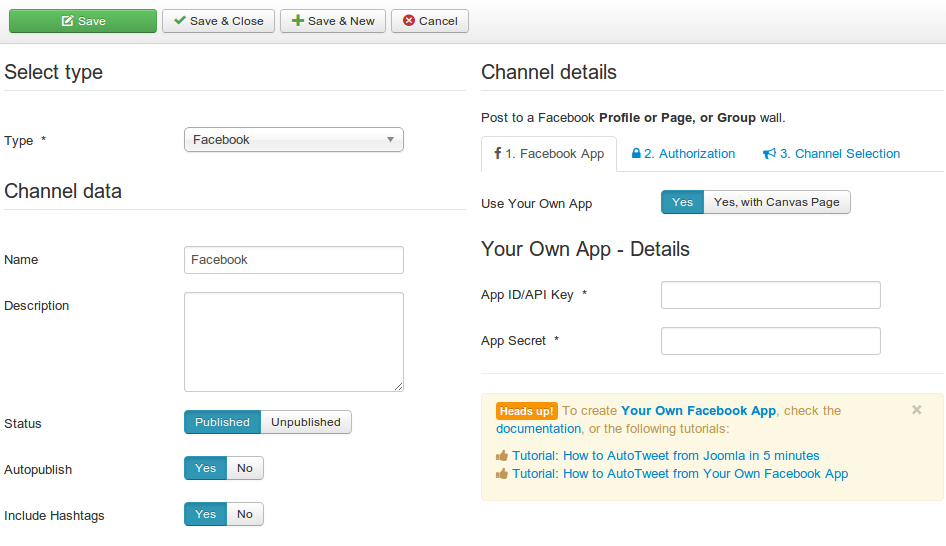 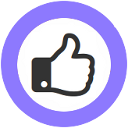 Tutorial: How to AutoTweet from Your Own Facebook App
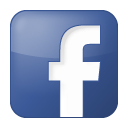 Add channel / Facebook
Create a Facebook App
Login at https://developers.facebook.com/apps with your Facebook username and password 
Create New App
Define App name
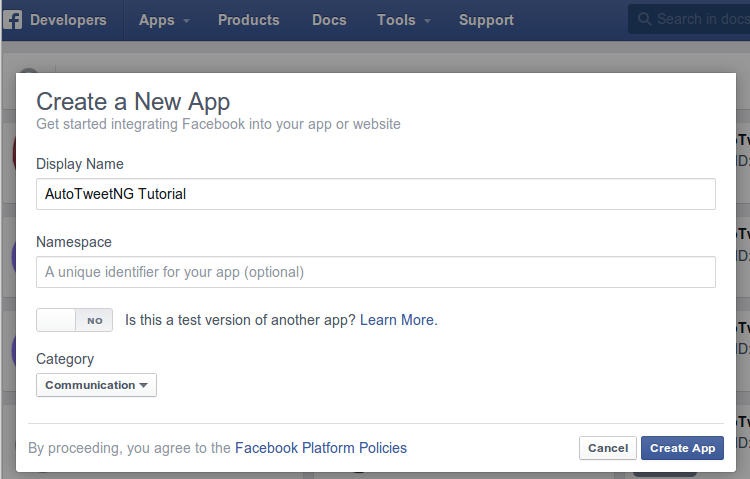 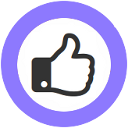 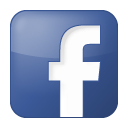 Add channel / Facebook
Create a Facebook App
Now, you have your own:
    App ID
    App Secret

Don’t forget to:
Fill App Domain, 
Add Platform
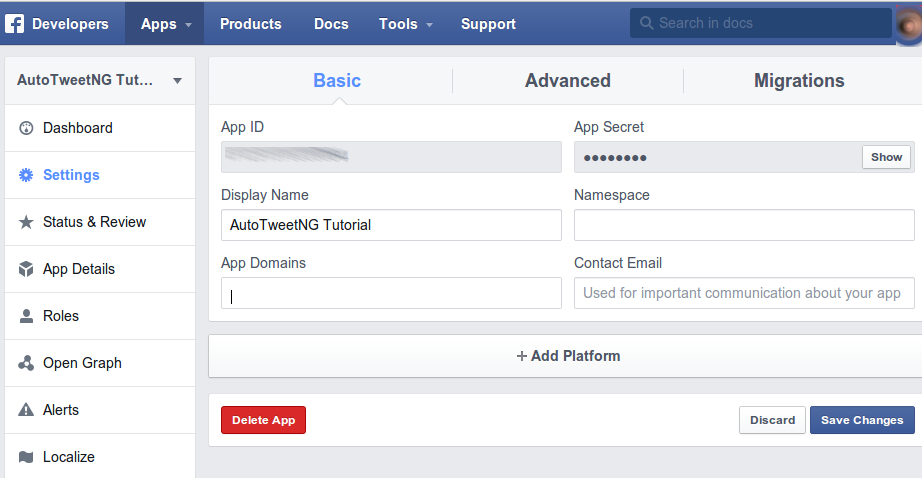 yourdomain.com
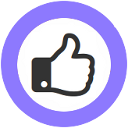 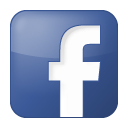 Add channel / Facebook
Create a Facebook App
Now, you have your own:
    App ID
    App Secret

Don’t forget to:
Add Platform
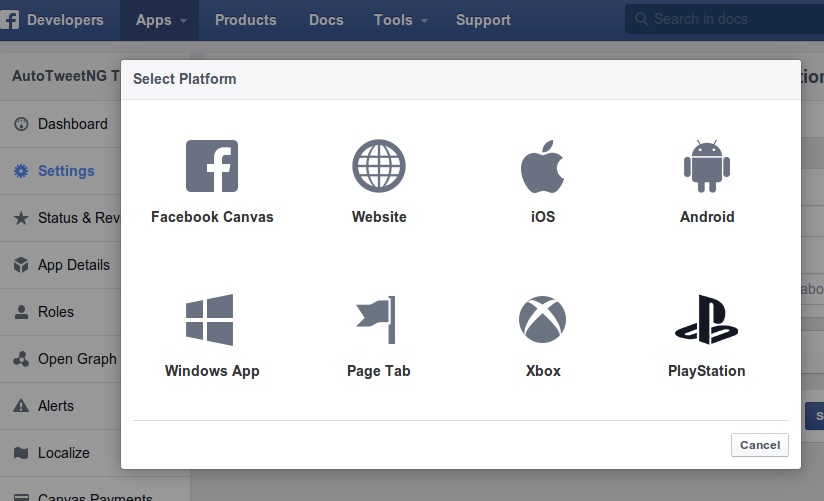 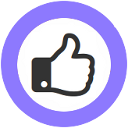 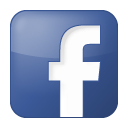 Add channel / Facebook
Create a Facebook App
Now, you have your own:
    App ID
    App Secret

Don’t forget to fill:
App Domain, 
Contact Email
Site URL
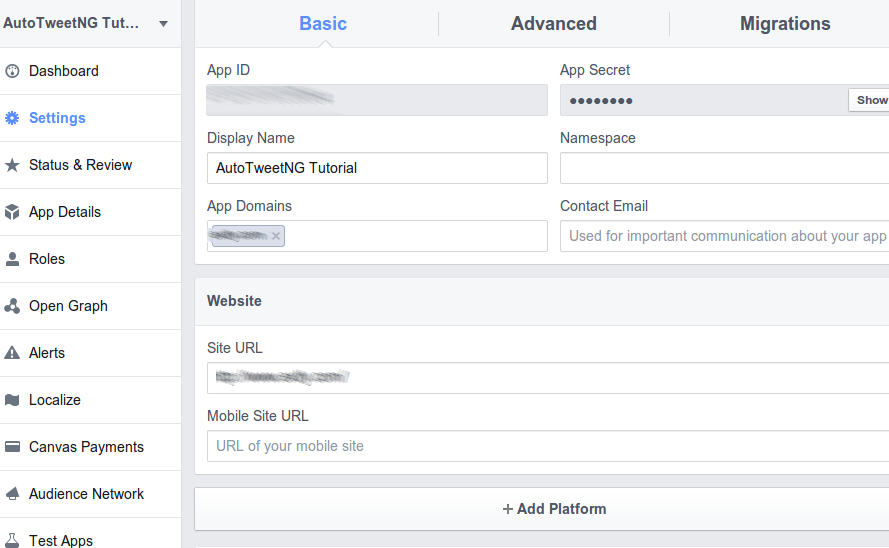 yourdomain.com
http://www.yourdomain.com
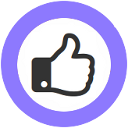 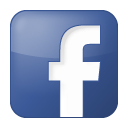 Add channel / Facebook
Create a Facebook App
Now, you have your own:
    App ID
    App Secret

Don’t forget to :
Make it public
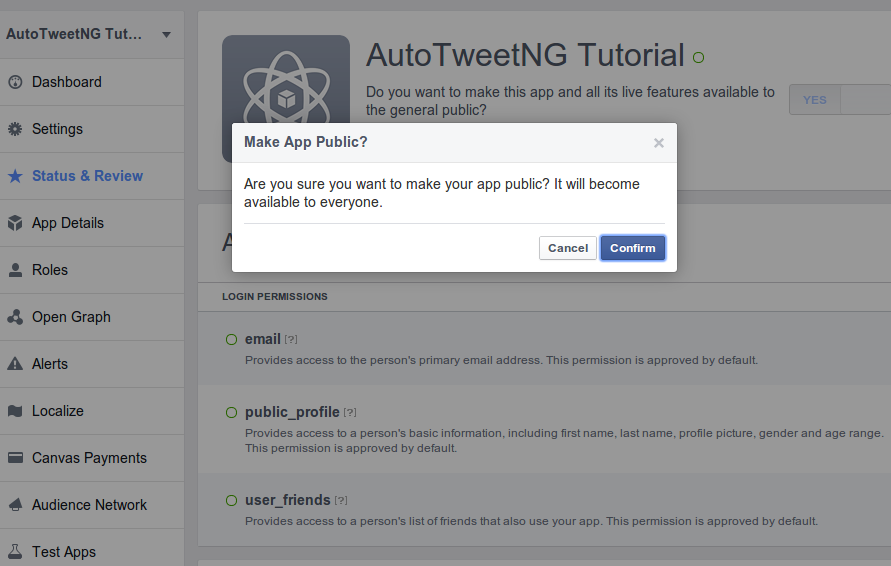 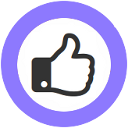 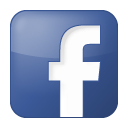 Add channel / Facebook
Create a Facebook App
Now, you have your own:
    App ID
    App Secret
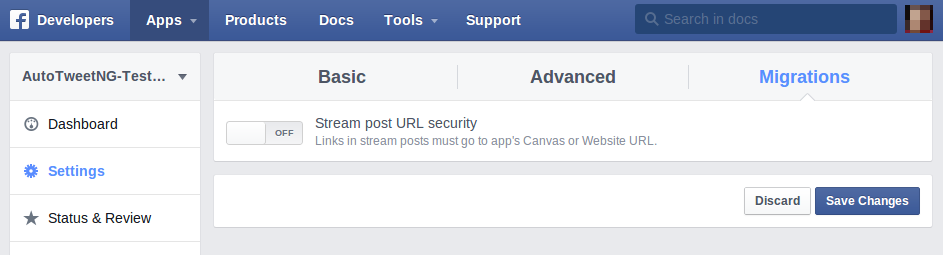 TIP
Make sure “Stream post URL security” is OffThis setting allows Url Shorteners usage, or a different domains.
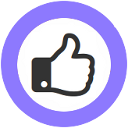 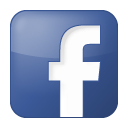 Add channel / Facebook
Back to the channel configuration
Fill the form: App Id, and App Secret
Continue with steps: 2. Authorization and 3. Channel Selection
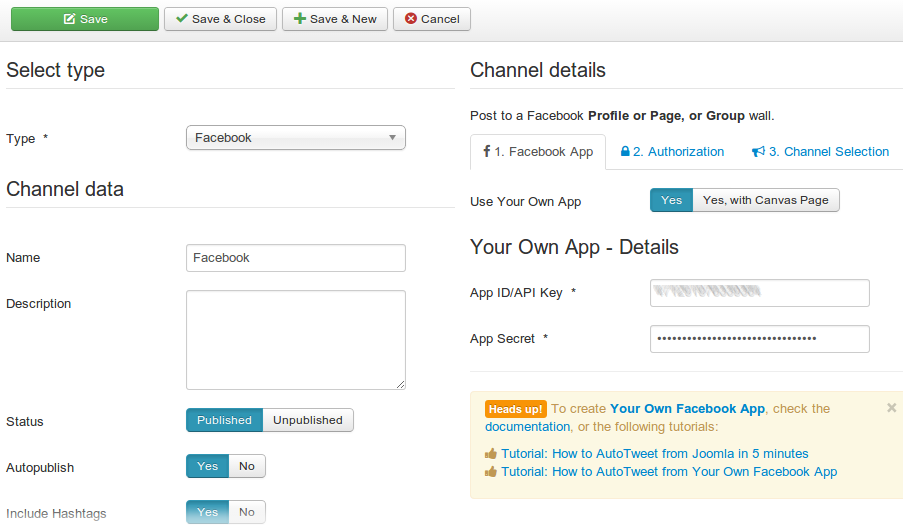 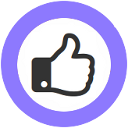 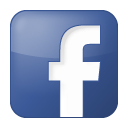 Add channel / Facebook
Step 2: Authorize the App in the Facebook Account
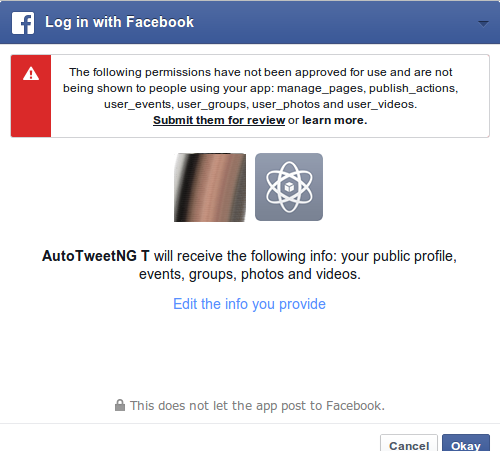 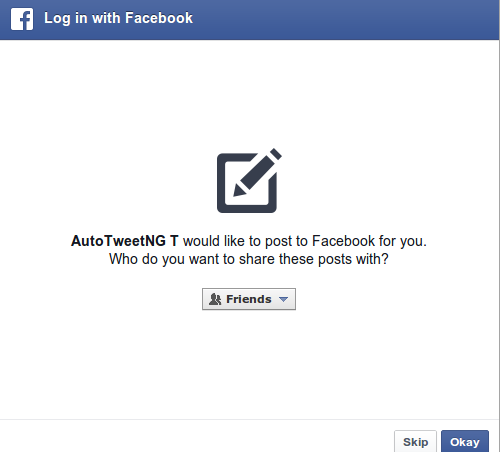 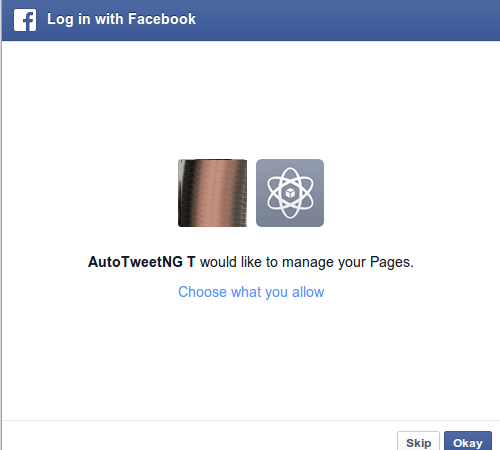 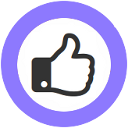 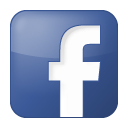 Add channel / Facebook
After the authorization, the Facebook application provides the Access Token to validate and fill the User-ID.
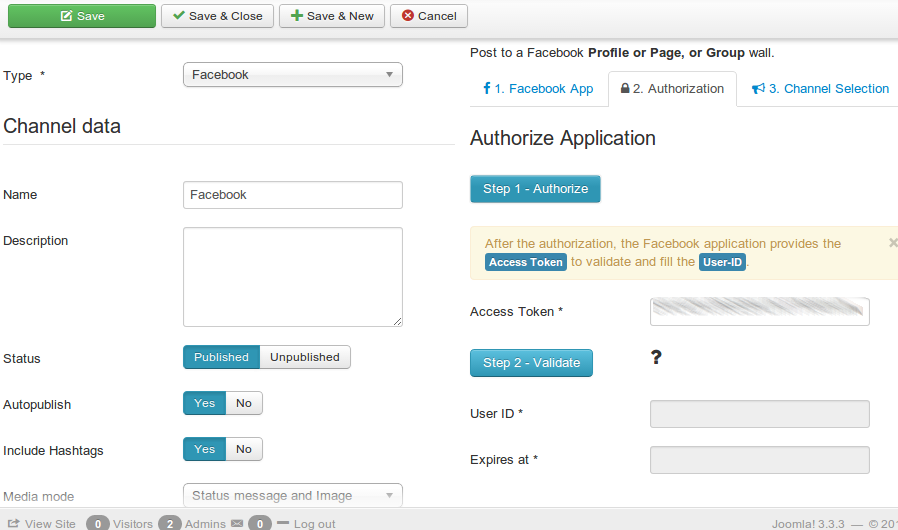 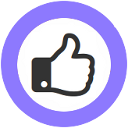 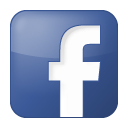 Add channel / Facebook
Validate the Access token and the User ID will be filled
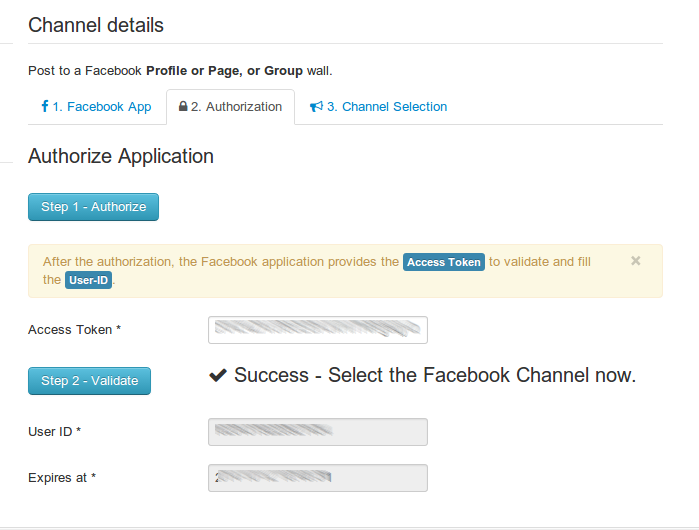 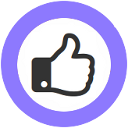 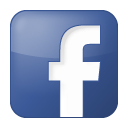 Add channel / Facebook
Select the specific Facebook channel (Page, group, or profile)
Validate Channel and Save
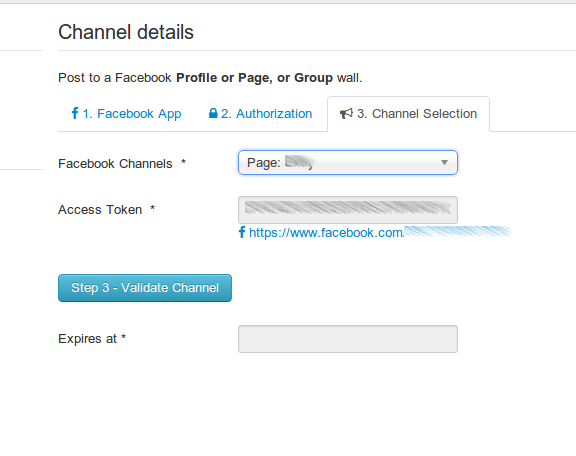 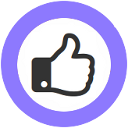 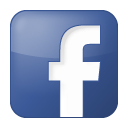 Add channel / Facebook
AutoTweetNG is ready to publish!
A new authorization Access token has been granted.
A new Facebook Channel has been created.

By default, all new articles are going to be published to Facebook.
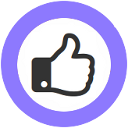 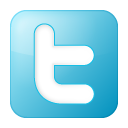 Add channel / Twitter
Assign channel type and data
Create your Twitter Authorization App
Assign Channel details
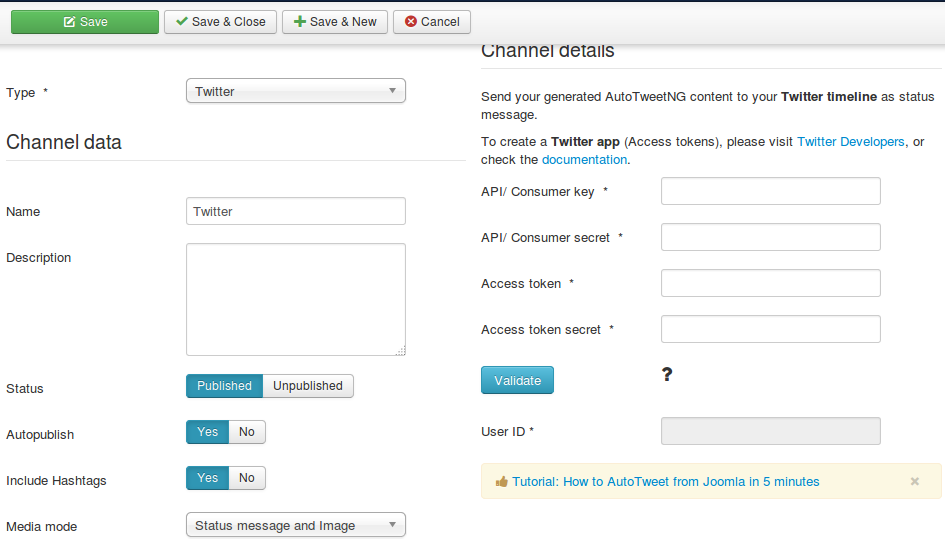 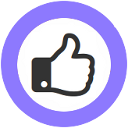 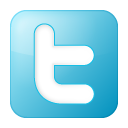 Add channel / Twitter
Login at https://dev.twitter.com/ with your Twitter username and password
Go to My applications and create an application to start using the Twitter API
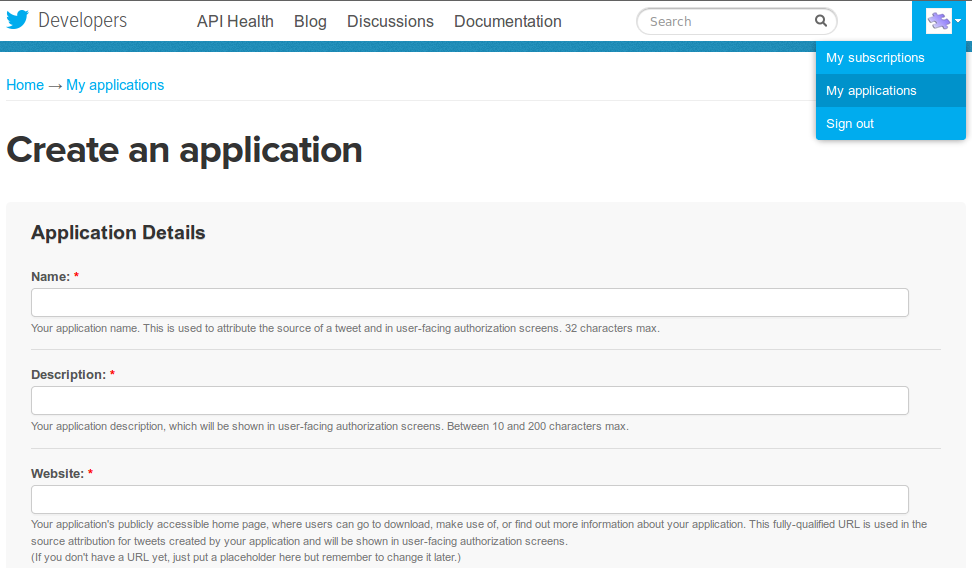 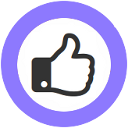 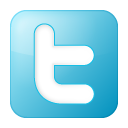 Add channel / Twitter
Go to Permissions tab, Access must be Read and Write
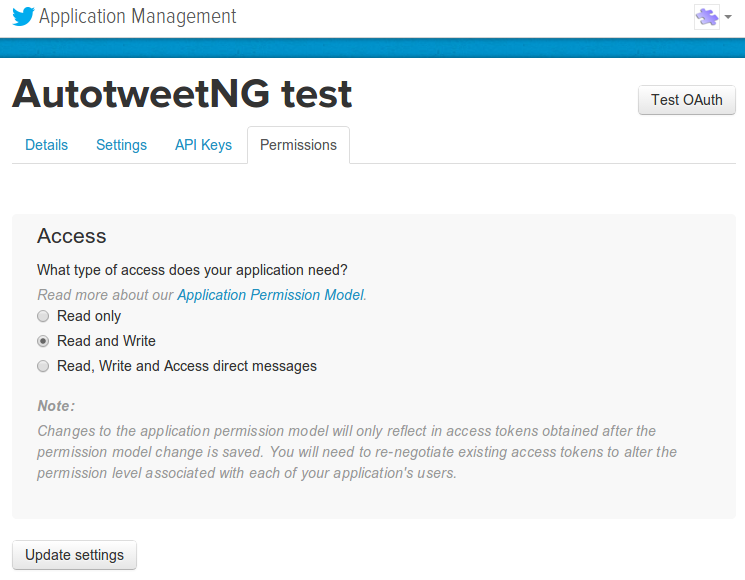 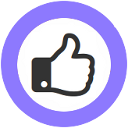 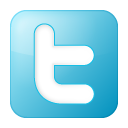 Add channel / Twitter
You already have your Keys, check API Keys Tab, OAuth settings.
Press "Create my access token"
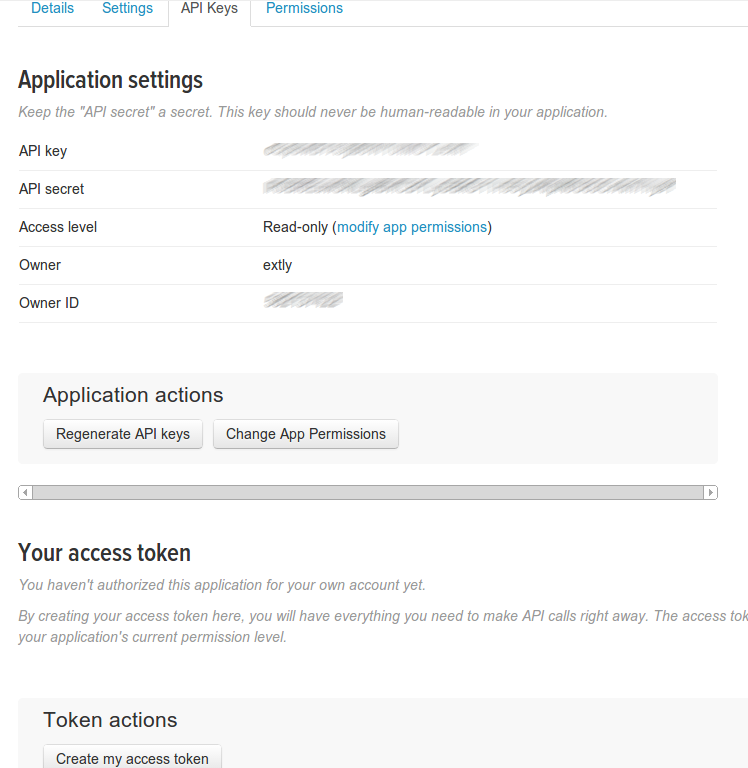 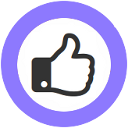 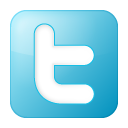 Add channel / Twitter
Copy and paste your keys in the channel data
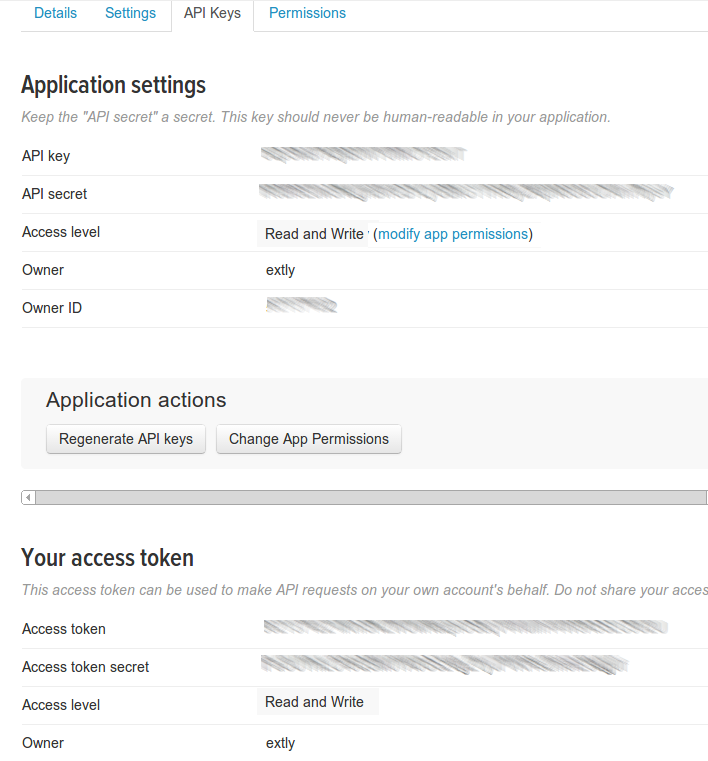 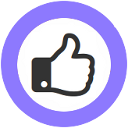 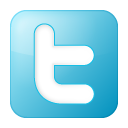 Add channel / Twitter
Copy and paste your keys and token in channel details
Click on Validate and the User ID will be filled
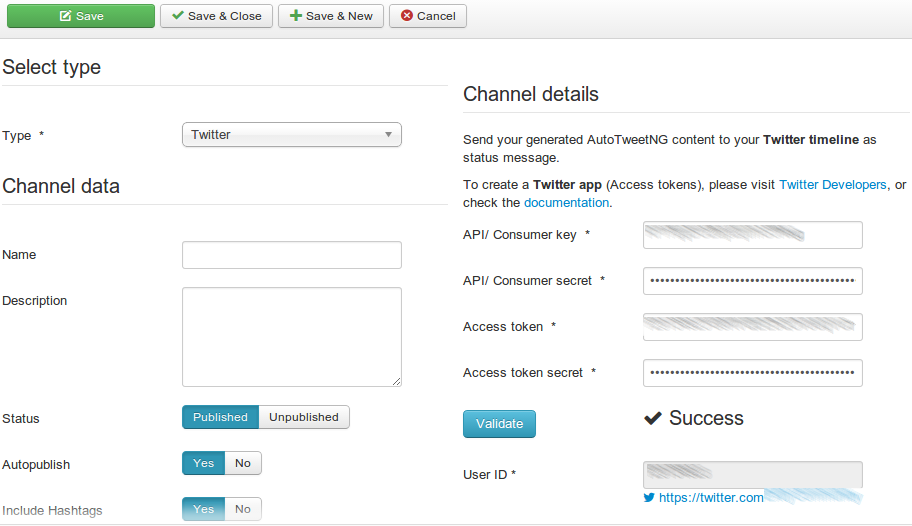 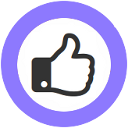 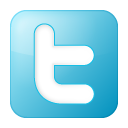 Add channel / Twitter
AutoTweetNG is ready to publish!
A new Twitter App, keys and tokens have been created.
A new Twitter Channel has been created.

By default, all new articles are going to be published to Twitter.
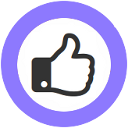 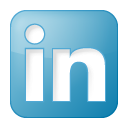 Add channel / LinkedIn
Every Profile, or Group is a different channel.
A channel access requires the account authorization.
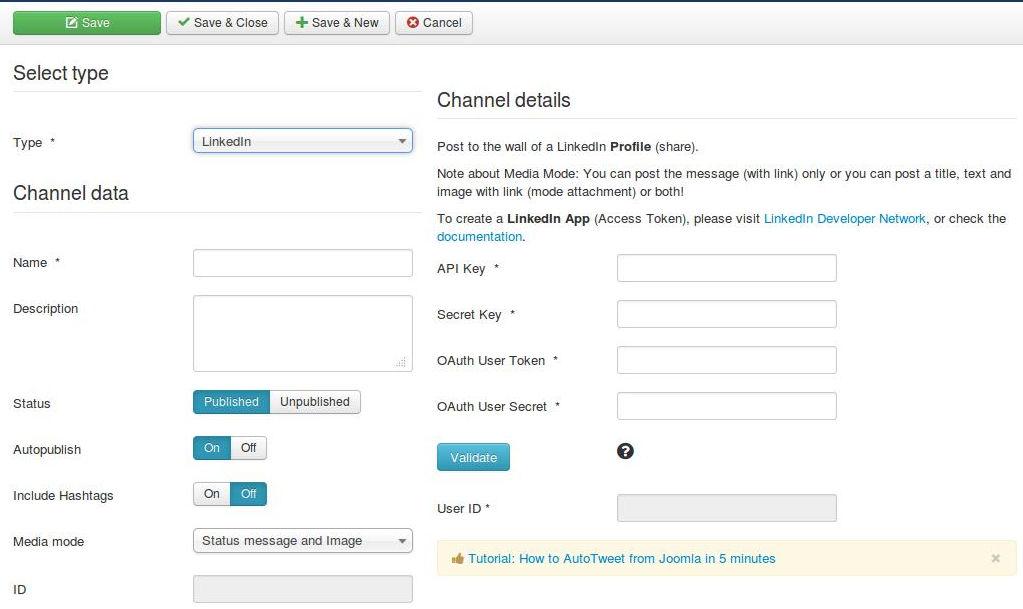 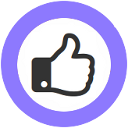 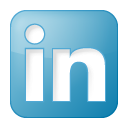 Add channel / LinkedIn
Login at https://developer.linkedin.com/ with your LinkedIn username and password 
Go to API Keys and click on Add New Application
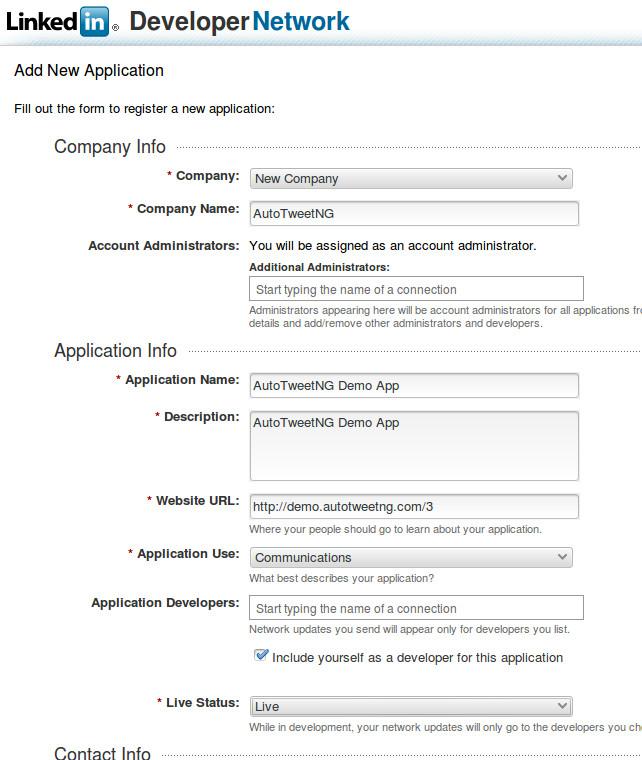 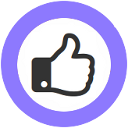 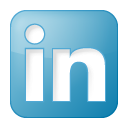 Add channel / LinkedIn
You have your Keys & Tokens
Remember to enable these permissions
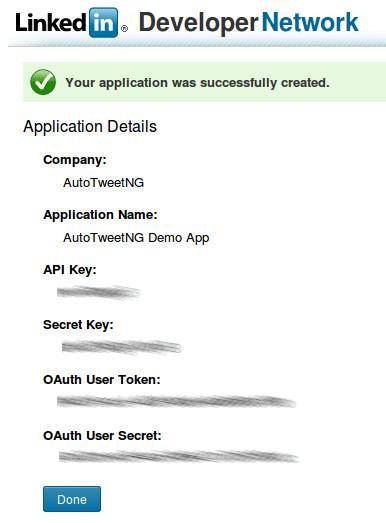 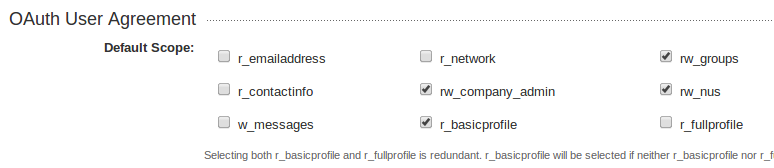 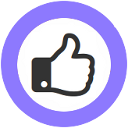 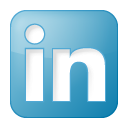 Add channel / LinkedIn
Copy and paste your keys in the channel data
Click on Validate and the User ID will be filled
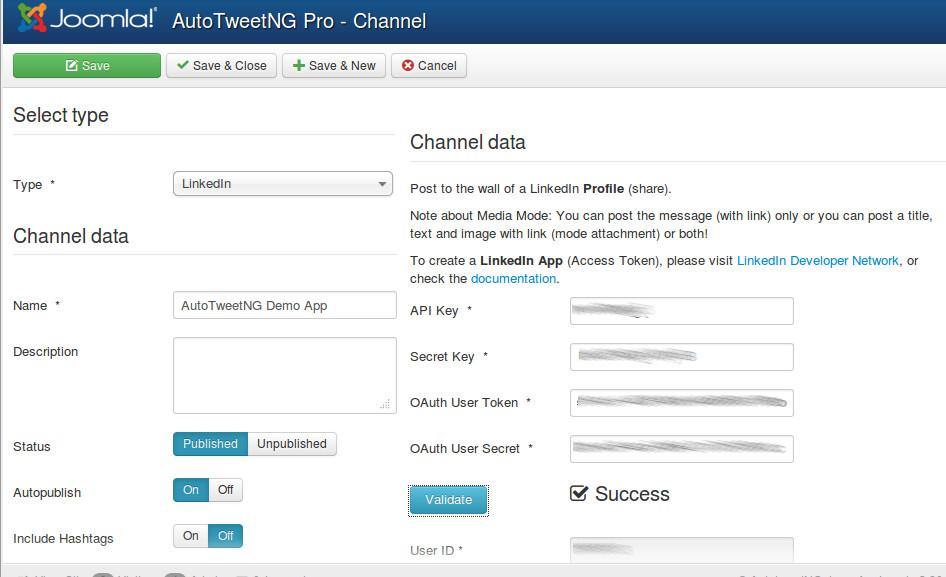 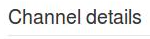 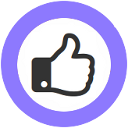 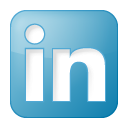 Add channel / LinkedIn
AutoTweetNG is ready to publish!

A new LinkedIn App, Keys and tokens have been created.
A new LinkedIn Channel has been created.

By default, all new articles are going to be published to LinkedIn.
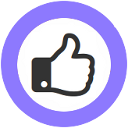 Create a test article
1. Create an article						4. Check the Posts list
2. Check the Requests list				5. Check Facebook,
3. Wait 3 minutes, visit the frontpage		Twitter, or LinkedIn
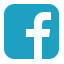 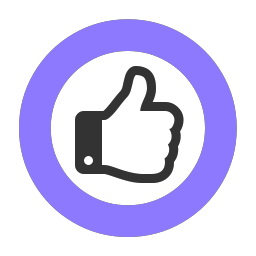 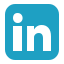 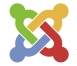 Posts
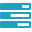 Requests
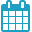 Plugins
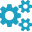 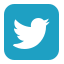 Feeds
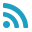 Rules
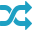 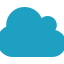 Advanced: Posting on page load vs cronjob task
There's always a delayed publication, caused by Social Channel API processing times. By default, only when front pages are visited Requests and Posts are processed by the Automator plugin (every 2-3 minutes). The processing modes are: 
1. Manual, you can push a request of the queue 
2. Automator Plugin, on front-site page load requests are processed
3. Cronjob task, for heavy loads, on periodic command line calls requests are processed
4. Web Cronjob task, to schedule a periodic page load to process requests
The Automator Plugin is the most common solution.
To configure the Cronjob task, you must run the command line:


Or, to run the Web cron job task (AutoTweetNG / Joomcial v7.3.1, or superior):

Enable and configure cronjob mode in AutoTweetNG backend parameters.                                          Options / Cronjob mode / Cron mode = On.
Reference: User Manual: Automating your social publishing
php -f /[PATH_TO_JOOMLA_ROOT]/cli/autotweetstartcronjob.php




wget -O /dev/null "http://www.yoursite.com/index.php?option=com_autotweet&view=cron&task=run&key=Secret"
One last word
We love your feedback, it's our way to improve.

This presentation was created with your help.

Please post a rating and a review at the #JED
It really helps ;-)
Support: http://support.extly.comCommunity Forum Support: http://www.extly.com/forum/index.html

Twitter @extly
Facebook facebook.com/extly
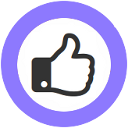